Practical aspects of RBI Compliances for Base layer NBFC
Anita Baid
Vinod Kothari Consultants P. Ltd
Bangalore:
4, Union Street, Infantry Rd, 
Shivaji Nagar, 
Bengaluru- 560 001
Phone: 033 40010157/ 2281 3742
Email: bengaluru@vinodkothari.com
New Delhi:
A-467, First Floor, 
Defence Colony, 
New Delhi-110024
Phone:  011 	41315340
Email: delhi@vinodkothari.com
Mumbai:
403-406, Shreyas Chambers
175, D N Road, Fort
Mumbai
Phone:  022 2261 4021/ 3044 7498
Email: mumbai@vinodkothari.com
Kolkata:
1006-1009, Krishna
224 AJC Bose Road
Kolkata – 700 017
Phone: 033 2281 3742/7715
Email: info@vinodkothari.com
Website: www.vinodkothari.com
Copyright & Disclaimer
The presentation is a property of  Vinod Kothari Consultants P. Ltd. No part of it can be copied, reproduced or distributed in any manner, without explicit prior permission. In case of linking, please do give credit and full link
This presentation is only for academic purposes; this is not intended to be a professional advice or opinion. Anyone relying on this does so at one’s own discretion. Please do consult your professional consultant for any matter covered by this presentation.
The contents of the presentation are intended solely for the use of the client to whom the same is marked by us.
No circulation, publication, or unauthorised use of the presentation in any form is allowed, except with our prior written permission.
No part of this presentation is intended to be solicitation of professional assignment.
Meaning of Non-Banking Financial Company
Company
Non-Banking
Financial
Must not be a banking company
Must be a financial institution, therefore, must be in the business of conducting financial activities
Has to be a company registered under Companies Act, 2013 or any other erstwhile laws
A foreign body corporate in not a company
The definition of financial activities may be taken from the section 45I(c) of the RBI Act, 1934
An LLP is not a company
Question of considering unincorporated entities does not arise
Financial activities must be conducted as principal business activities of the company
Legal Definition of NBFCs & Meaning of Financial Activities
Definition of NBFC
Definition of financial institution
Activities which are not financial activities
Section 45I(f) of RBI Act, 1934

Financial institution which is a company;
NBI which is a company and whose principal business is accepting of deposits
such other class of companies, as the RBI may notify
Section 45I(c) of RBI Act, 1934

A NBI which carries on the following activities 

1. Financing
2. Acquisition of shares, stocks or securities
3. Hire purchase
4. Insurance – excluded by notification
5. Management of chits, kuries, etc
6. Money circulation schemes
Section 45I(c) excludes the following activities from the purview of financial activities:

Agricultural activities
Industrial activities
Purchase or sale of goods, or provision of services
Purchase, construction or sale of immovable properties, provided that the income from such activities do not arise from financing of purchase or sale of construction of immovable properties
Principal Business Test
Qualitative factors
Quantitative factors
Press Release 1998-99/1269 dated April 8, 1999
Can NBFC be a small company?
"small company" means a company, other than a public company—
paid-up share capital of which does not exceed 4 crores; and
turnover of which as per profit and loss account for the immediately preceding financial year does not exceed 40 crore
Provided that nothing in this clause shall apply to—
a holding company or a subsidiary company;
a company registered under section 8; or
a company or body corporate governed by any special Act
Exemptions for Small Company-
Cash Flow Statement not required 
CARO Reporting not applicable
Exemption from the mandatory demat of shares 
2 Board Meetings per FY are sufficient – min. gap 90 days 
Signing of annual return – by CS, if any, otherwise by any director 
Lesser amount of penalties for non-compliances
Rotation of statutory auditors not required 
Abridged format of director’s report 
Abridged annual return in MGT-7A 
Comment on adequacy of IFC in the financial statement by the auditor
NBFC Classification based on activity
Core Investment Company
Unregistered
(<100cr or no PF)
Investment activities
Investment and Credit Company
Registered
Non-Operative Financial Holding Company
Micro Finance Institution
Factors
Based on the nature of activities
Housing Finance Companies
Infrastructure Finance Company
Lending or similar activities
Infrastructure Debt Fund
Peer-to-Peer Lending Platform
Standalone Primary Dealers
Mortgage Guarantee Company
Other activities
Account Aggregator
Classification based on PF and CI
Public Deposits
Inter corporate deposits
Bank Finance
Public Funds
Commercial Papers
Debentures (other than CCDs)
Type I NBFCs are exempt from FPC, KYC Directions, CIC Registration, Prudential Regulations, Restriction and Limits for BL
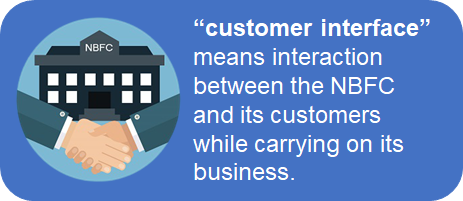 Classification of investment companies depending on the extent of investments made in group companies
Scale of investments in group companies
100%
90%
80%
70%
60%
50%
40%
30%
20%
10%
Not an NBFC
Investment and Credit Company
CIC
**Assuming investments in group companies is the only financial activity a company carries out
Overview of the SBR Framework
Four layers for regulatory supervision:
Most smaller NBFCs to be in the base layer
The classification of “systemically important” NBFCs has been changed to “middle layer”, with an asset threshold of Rs 1000 crores
Do scale-based regulations override the existing regulatory framework?
NBFCs shall be subject to regulations as currently applicable, except for the changes under SBR
For NBFC-NSI & NBFC-SI (<1000crs)- Master Directions-ND-NSI and SBR Framework
For NBFC-SI (>1000crs)- Master Directions-ND-SI and SBR Framework
What happens to existing functional classification?
Function-based classification will stay; layering into some layers is also dependent on the functional classification
The following will irrespective of asset size be classified as BL:
AA, P2P, NOFHC, NBFC with no PF and CI
The following will irrespective of asset size be classified as ML:
SPD and IDF
The following will be taken as at least as ML irrespective of size:
CIC, HFC, IFC and NBFC-D
Highlights of the SBR Framework
Entry level/ Capital requirements
Operational/ Business restrictions
Corporate Governance
Prudential requirements
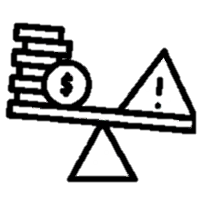 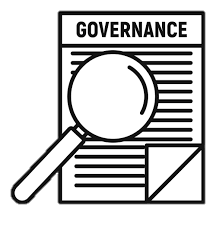 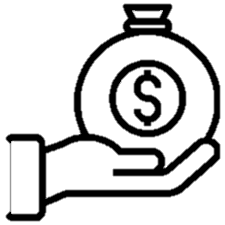 Directors’ relevant experience
Risk Management Committee
Disclosure Requirements (including corporate governance report)
Compliance Function and CCO
Compensation Guidelines
NPA norms streamlining
Sensitive sector exposures
Concentration norms
NOF requirement
ICAAP
IPO financing
Loans, advances and awarding of contracts to directors and senior officers
Core Banking Solution
.
Overview of Scalar Approach
NBFCs judged to be extreme in supervisory risk perception would be pushed to Top there will be enhanced and more intensive supervisory engagement with these NBFCs
TOP LAYER
Supervisory Discretion
Supervisory Discretion
Small set of NBFCs which are significant from the point of view of systemic risk spill overs and are therefore required to be subjected to tighter regulations
Bank like regulations
Bank like regulations
UPPER LAYER
Arbitrages plugged
Arbitrages plugged
Shall consist of all non-deposit taking NBFCs having asset size 
> Rs. 1000 cr. and all deposit taking NBFCs
MIDDLE LAYER
Consist of NBFCs having asset size 
< Rs. 1000 cr.
Equivalent to current NBFC – ND - NSI
BASE LEVEL
Classification Based on Categories and Scale of NBFCs
Categories of NBFCs and their classification
P2P, AA, NOHFC
ICC, MFI, Factors, MGC
HFC, CIC, IFC
SPDs and IDF
Government owned NBFCs
Always Base Layer
If deposit taking
If not deposit taking
Top 10 based on asset size
Not in Top 10 based on asset size
Always Middle Layer
Asset size less than 1000 crores
Asset size 1000 crores or more
Middle Layer or Upper Layer
With customer interface and/ or public fund
Without customer interface and public fund
Upper Layer
Middle Layer or Upper Layer
Base Layer
Middle Layer
Asset size 1000 crores or more
Asset size less than 1000 crores
Base Layer
Top 10 based on asset size
Not in top 10 based on asset size
Base Layer
Upper Layer
Middle Layer or Upper Layer
*UL – Besides above, UL will notified by RBI
*TL - This layer can get populated if the Reserve Bank is of the opinion that there is a substantial increase in the potential systemic risk from specific NBFCs in the Upper Layer
Multiple NBFCs in the group
Group NBFCs may have any of the following: 
Subsidiaries and Holding Companies as per applicable accounting standards 
Joint ventures as per applicable accounting standards 
Associate Companies as per applicable accounting standards 
Promoters- Promotee as per SEBI Takeover Regulations for listed companies 
Entities that are related parties as per applicable accounting standards 
Entities having a common brand name 
Entities holding more than 20% of the equity capital of the investee company
Regulatory changes under SBR
NOF for different categories of NBFCs
Net Owned Funds Requirements
20 Crore
100 Crore
150 Crores
250 Crores
2 Crore
300 Crore
10 Crore
NBFC-
P2P
NBFC-
AA
ICC w/o public funds & customer interface
NBFC-
Factor
NBFC-
MFI
HFC
NBFC-
MGS
SPDs undertaking only core activities
NBFC-
IDF
NBFC-
IFC
SPDs which also undertake non-core activities
Other NBFC-
ICC
No Change
No Change
No Change
No Change
Currently 5 Crores
No change
No change
No Change
No Change
No Change
Currently 2 Crores
Currently 5 Crores (2 Crores in NE)
NPA Transition for NBFC-NSI
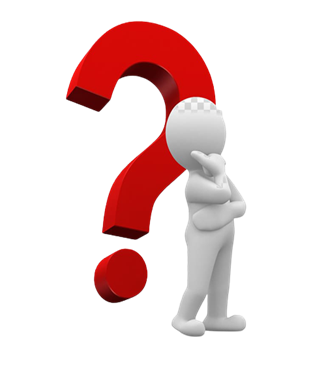 NPA classification will be based on 90 DPD or as per applicability?

Will NBFC-SI falling in BL avail the transition benefit  or continue with 90 DPD?
Streamlining of IRAC Norms
Specification of repayment date/due date
Exact due dates, frequency of repayment, breakup between principal and interest, examples of SMA/NPA classification dates, etc to be specified in agreements
Classification as SMA/NPA
Day-end processing
Classification is to freeze at “day-end”
NPA classification in case of interest payments
In case of interest payments in respect of term loans, an account will be classified as NPA if the interest applied at specified rests remains overdue for more than 90 days
Upgradation to standard status
Upgradation of NPA to standard only if the interest or principal remains overdue for a period of 90 days or three months and above
February 15 Circular- NBFCs had time till September 30, 2022 to put in place the necessary systems 
For borrowers having more than one credit facility, upgradation only upon repayment of entire arrears of interest and principal pertaining to all the credit facilities
Consumer education
Lenders to educate borrowers about recognition of NPA, SMA status, through appropriate literature
Risk Management Committee
Composition 
To be formed at board or executive level
No prescription for qualification, experience, etc., for the members of the Risk Management Committee. 
Frequency of meetings may be based on requirement- decided by the Board
Roles and Responsibilities
Identification, monitor and measurement of the risk profile of the Company;
Overseeing development and implementation of risk measurement system;
Ensure that the Company has an appropriate  and  effective mechanism to identify, measure, control and monitor all applicable risks on a timely basis and as accurately as feasible; and
Perform such other act, including the acts and functions stipulated by the Act, the Reserve Bank of India and any other regulatory authority, as prescribed from time to time;
In order to strengthen the corporate governance structure, the Board may delegate monitoring and reviewing of the risk management plan to the Committee and such other functions as it may deem fit (such as cyber security);
Evaluate the overall risk faced by the NBFC, including liquidity risk, and report the same to the Board.
Credit/investment concentration norms for NBFCs
NBFCs-BL shall put in place an internal Board approved policy for credit/investment concentration limits 
For both single borrower/party and single group of borrowers/parties. 
Computation of exposure shall be on similar lines as that for NBFCML
Board approved limits in respect of various sub-segments under consumer credit as may be considered necessary by the Boards as part of prudent risk management
Particularly, for all unsecured consumer credit exposures
Disclosure Requirements
Common template for disclosures specified for all categories of NBFCs (i.e. ICC, HFC, CIC, etc.). 
Omission of line items/disclosures which are not applicable/permitted or no exposure/transaction in CY and PY 
Mere mention of an activity, transaction or item does not imply that it is permitted, 
Disclose comparative information in respect of the PY for all amounts reported in CY (even for narrative and descriptive information, if relevant) 
Disclosures for directors and relatives of directors should be made separately in separate columns from other KMPs and relatives of other KMPs
Additional disclosures- do not substitute disclosures specified under other laws, regulations, or accounting and financial reporting standards. 
However, if already covered repetition not required
Meaning of Exposure:
Fund based and non-fund-based exposures
Credit and Investment

Related Party:
all related parties as per the applicable AS
as defined under Section 2(76) of the CA, 2013
include trusts and other bodies in which the NBFC can directly or indirectly (through its related parties) exert control or significant influence
Relatives as defined under section 2(77)
Related Party Disclosure (new)
Other disclosures
Exposures
Disclosure of Complaints
Corporate Governance Report new)
Effective for annual financial statements for FY 2022-23 and onwards
(new) Breach of covenant of loan availed/debt securities
Exposure to real estate sector
Related party – as per Companies Act, 2013 and applicable accounting standard
Received from customer
Listed NBFC: as per SEBI LODR Regulations
(new) Divergence in Asset Classification and Provisioning.
Based on the assessment by RBI/NHB
Exposure to capital market
(new) Received from the office of Ombudsman
Section I (Applicable for annual financial statements of 
NBFC-BL, NBFC-ML and NBFC-UL)
Section II (Applicable for annual financial statements of NBFC-ML and NBFC-UL)
Unlisted NBFC:
As per formats given in this Circular which includes Board & committees’ composition
Details of non-compliances, penalties, etc., shareholding of directors, no. of meetings.
Disclosures include: Borrowings#, deposits#, advances#, investments#, purchase/sale of assets, interest paid/received, etc.# The outstanding at the year end and the maximum during the year are to be disclosed.
Sectoral exposure
(new) Top five grounds of complaints received from customers (indicative list has also been provided)
Roadmap for compliance with disclosure requirements of SEBI LODR (This is Section III- only for NBFC-UL)
(new) Intra-group exposures
(new) Unhedged foreign currency exposure & policies to manage currency induced risk
Loans and Advances to Directors and Senior Officers
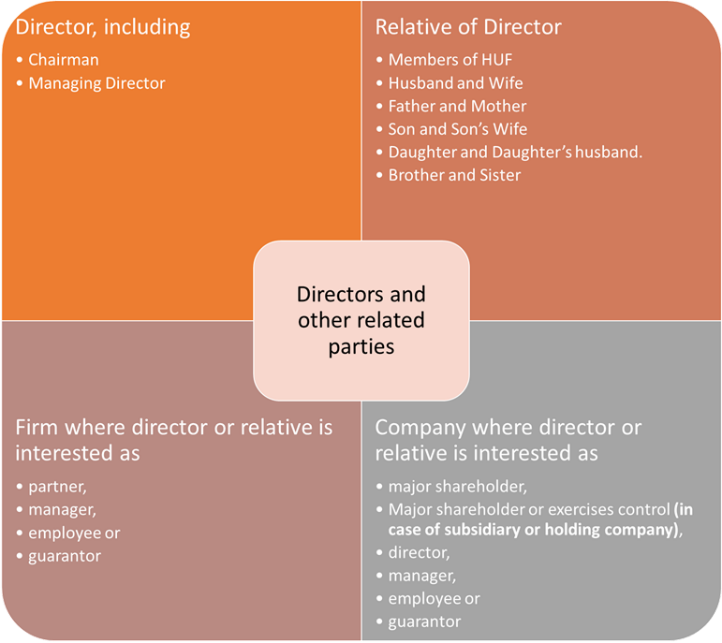 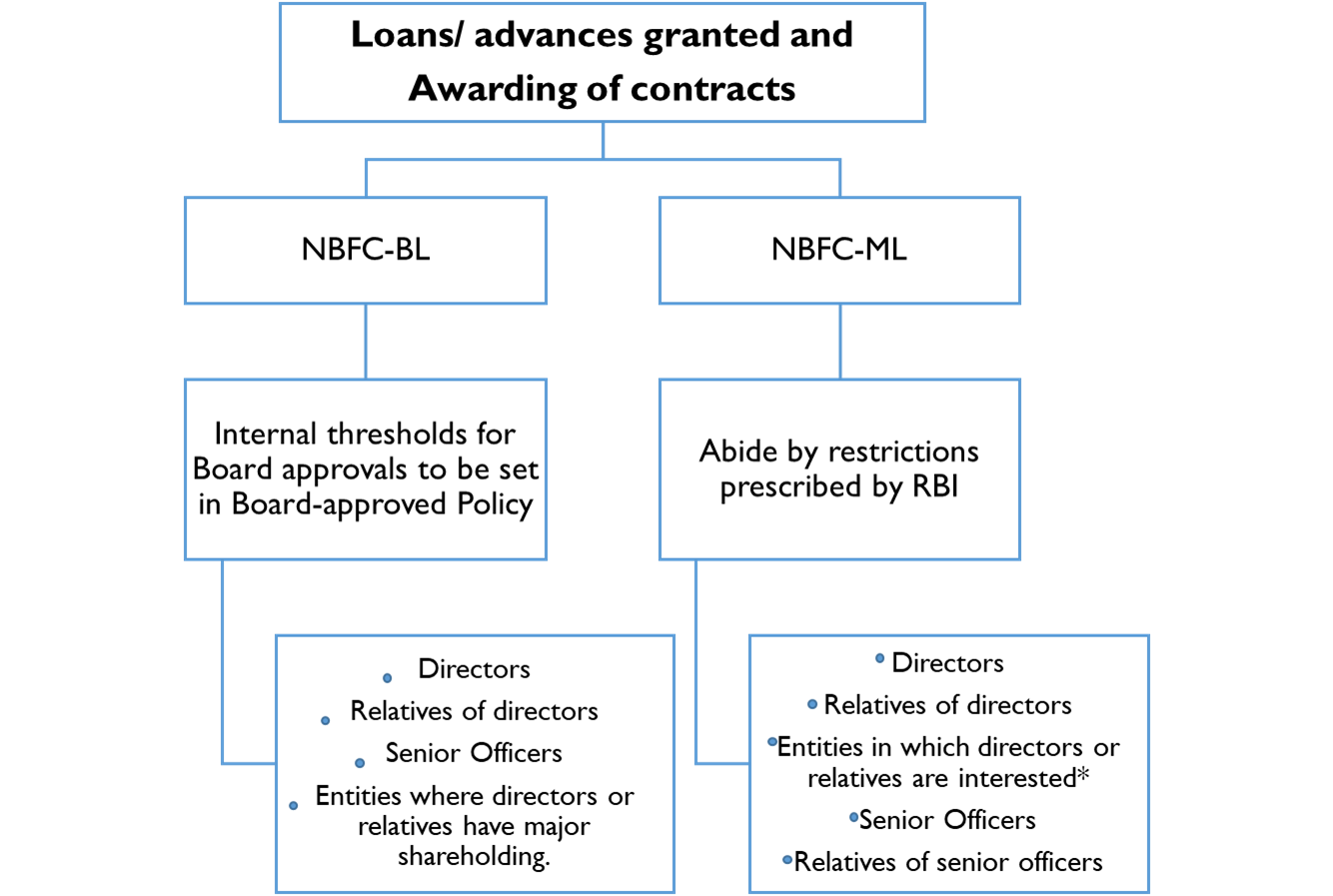 SBR MASTER DIRECTIONS
Contents of the Master Directions (1/2)
Contents of the Master Directions (2/2)
Applicability of Regulations
Customer Interface
Public Funds*
Applicability
✔
✔
Entire Directions
🗶
✔
Entire Directions, except Prudential Regulations, Restriction and Limits for BL
TYPE II
✔
🗶
Entire Directions, except FPC, KYC Directions and CIC Registration
🗶
🗶
Entire Directions, except FPC, KYC Directions, CIC Registration, Prudential Regulations, Restriction and Limits for BL
TYPE I
*not accessing public funds in India, either directly or indirectly and not issuing guarantees.
Snapshot of Applicability of  Various Requirements
Various Registration and Reporting Requirement
Registration with FIU-IND
Applicable for all NBFCs
The Reporting Entity shall identify and appoint a Principal Officer + Designated Director (both have to be different)
Reporting of cash and suspicious transactions
Registration with CKYC Portal
RE with customer interface to identify and authorise its Compliance Officer/Nodal Officer/Authorised Signatory to register the RE on the online platform
 Reporting of every loan transaction within 10 days
All applicable NBFCs (other than those which are purely into investment activities without any customer interface) shall become member of all four CICs (Credit Information Bureau (India) Limited, Equifax Credit Information Services Private Limited, Experian Credit Information Company of India Private Limited and CRIF High Mark Credit Information Services Private Limited) and submit data (including historical data) to them
Registration with  IU (at  present  National  E-Governance  Services Limited (NeSL)) and submission of the required information with respect to the debt
Applicable NBFCs shall register all types of mortgages with the Central Registry of Securitisation Asset Reconstruction and Security Interest of India (CERSAI) including equitable mortgages created in their favour
CRILC Reporting for exposure of 5 crores + monthly
RBI : 
XBRL reporting
Fraud reporting, for NBFC-SI
Periodic and event-based reporting: change in director, change in control, etc.
Auditor Certificate: SAC
Liquidity Risk Management and Liquidity Coverage Ratio reporting, if applicable (Asset size100crores and above)
Disclosures in financial statements and website: as prescribed
Auditor’s Report: as prescribed by RBI
Business Model Assessment | For KFMSPL | By Vinod Kothari Consultants
29
RBI Reporting Portals
CIMS- Centralised Information Management System 
an online platform of the RBI for return submission, data dissemination and other related purposes
NBFCs shall be required to file their submissions in CIMS.
PRAVAAH, RBI Retail Direct Mobile Application and FinTech Repository
Submit the application online on the portal to DOS;
Track and Monitor the status of the application/reference;
Respond to any clarification/query sought by the RBI; and
Receive a decision from the RBI in a time bound manner.
Request for Certificate of Registration upon change of name of the NBFC/ Duplicate CoR due to loss of Original
Approval for Change in Shareholding/ Appointment of Director 
Request for Shifting of Registered Office of NBFC from one Regional Office of RBI to another 
Conversion from Category-A NBFC to Category-B NBFC
Approval for Amalgamation or Merger
NOC for change in Name
RBI Directions on Supervisory Returns
RBI has issued Master Directions RBI (Filing of Supervisory Returns) Directions, 2024 to harmonise the procedure of filing of regulatory returns across Supervised Entities (SEs).
Applicable on –
All Commercial Banks
Primary (Urban) Co-operative Banks.  
All India Financial Institutions (including Exim Bank, NABARD, NHB, SIDBI, and NABFID) 
All NBFCs (excluding HFCs)
All ARCs
Provides comprehensive guidance on accurate data preparation, adherence to standards and procedures for submitting returns facilitating uniformity of practices across SEs
SEs to integrate robust policies for managing data quality risks, including adherence to Basel Committee principles
Data aggregation and reporting should be independent from the choices a SE makes regarding its legal organisation and geographical presence
Data aggregation and reporting practices should be considered an essential part of the SE’s business continuity planning process
SEs should strive to achieve a higher degree of automation in generation of data for filing of returns
Submit all the returns through online mode in the formats and in the manner as communicated
In case of non-availability of on-line portals, SEs may submit the returns through email.
RBI Returns to be Filed for NBFC-	BL
RBI Returns to be Filed for NBFC-	BL
DNBS- 10
Part A: Details of Audit Firm and Auditor/Partner	
Part B: Certificate from Statutory Auditor of the Company on Key Business Financials of the NBFC		
Auditor to submit Exception Report to the Bank
Part C: Any Other Comments	
Table 1: CAPITAL FUNDS-TIER I			
Table 2: List of all entities in the Group where NBFC has exposure and all the NBFCs registered with RBI in the Group (including NBFCs where there is NIL exposure)		
Asset size as on March 31 of previous financial year
Asset size as on March 31 of reporting financial year	
Table 3: Financial Assets to Total Assets			
Table 4: Financial Income to Total Income
Application form for Voluntary Surrender of CoR
Latest financial statements to be submitted
Board Resolution indicating that 
the Board has approved the surrender of CoR
Company has stopped NBFI activity and will not carry out the same in future
Financial Assets/ Total Assets and Financial Income/Gross Income < 50% 
Statutory Auditor Certificate (SAC) on the aforesaid
Brief on the details of the business of the company that it proposes to undertake post cancellation of CoR
Action within 30 days:
Apply to RoC, MCA within 30 days post cancellation of CoR for suitably changing its Name and Industrial Activity Code
Amend its Memorandum of Association (MoA) deleting clauses related to financial business from its Main objects
submit the audited financials for next 2 fiscal years to the Reserve Bank, within 30 days post finalization of annual accounts
MAJOR AREAS OF CONCERNS IN NBFC-NSI Compliances
Most common omissions/errors
Prior Approval
Issue/transfer of shares
Change in directors
Common types of transactions
Transactions with group/known entities
Is it customer interface? Loan documentation required?
Related-party transaction/ Loan to directors- section 185
Extending advances
Interest
Documentation
Receipt of advances
Deposit
Fairness of lending practices:
Disclosure of annualised percentage rate
Transparency of terms and conditions
Loan agreement and other terms provided to borrower
Asset classification
Nature of Transaction- for eg. demand and call loans
Classification based on DPD
Evergreening of loans
NPA classification and provisioning
Restructuring practices
restructuring without borrower consent
restructuring without change of classification - new loans with payout of earlier loan
Intimations
Director appointment, Change in authorized signatory, Change in auditor, Registered Address
Weakness in loan exposures
Loan origination process 
KYC and AML compliances
LTVs, poor credit scores
Internal rating process and scoring models
Grievance Redressal Mechanism
Liquidity Risk Management
Most common omissions/errors
Miscellaneous
Format of auditor’s report
Disclosure about NOF in auditor’s report
Resolution for non-acceptance of deposit within 30 days after beginning of FY
Disclosure wrt to cost and market value of investments
Investments/holdings in Partnership firms/LLPs
Policies and their review and updation
Appointments
Principal Officer
Designated Director 
Registrations
CKYCR
CICs
Why will the RBI probe into my compliances?

Several reasons:
At the time of prior approval for takeover/acquisition
RBI has the authority to investigate affairs of NBFCs
Increase in scale of operations and customer outreach may attract attention
Data from MCA wrt issuance of shares/change in directors
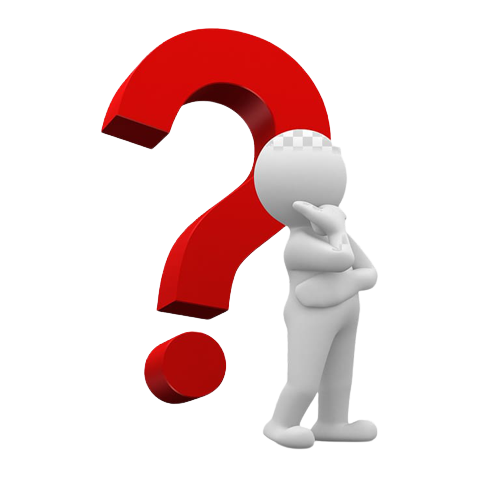 Definition of deposit and public deposit
Exceptions to Public Deposits
amount received from CG, SG, local authority, foreign government or citizen
any amount received from IDBI or LIC or GIC and its subsidiaries SIDBI or UTI or NABARD or Electricity  Board and such Government companies that are notified by RBI
any amount received as hybrid debt or subordinated debt
any amount received by a company from another company
any amount raised by issuance of NCD in accordance with RBI guidelines
unsecured loan brought in by the promoters
any amount raised by the issue of bonds or debentures secured by the mortgage of any immovable property of the company or any other asset
any amount received by a NBFC-SI-ND by issuance of 'perpetual debt instruments' in accordance with RBI Guidelines
any amount raised by the issue of infrastructure bonds by an IFC as specified by CG u/s  80CCF of the IT Act
any amount received from a relative of a director of the NBFC
amount received and held in accordance with the provisions of the CA, 2013 towards subscription of securities, including share application money
amount received from a director of a company or a shareholder of a private company
any amount received by MFs regulated by SEBI and issuance of commercial paper in accordance with guidelines
Deposit as per section 45-I(bb) of the RBI Act, 1934
Any amount of money by way of deposit or loan or in any other form excluding the following–
raised by way of share capital
contributed as capital by partners of the firm
received from a scheduled bank or a co-operative bank or any other banking company defined under Banking Regulations, 1949
received from SFC or any other financial institution under IDBI or any other prescribed institution
received in the ordinary course of business as 
security deposit, dealership deposit, earnest money, advance against orders for goods
received from firm or an AOP not being a body corporate and registered under enactment related to money lending
received by way of subscriptions in respect of a chit.
Public deposit – Deposit as per the RBI Act, 1934 except certain items mentioned in the next slide
Instruments of funding for financial entities- Not treated as Deposits
Acquisition/Transfer Of Control
Prior approval from RBI
Prior public notice
For takeover or acquisition of control of an NBFC, which may or may not result in change of management
For change in control or ownership
For change in the shareholding of an NBFC, which would result in acquisition/ transfer of shareholding of 26 per cent or more of the paid up equity capital
At least 30 days public notice will have to be given 
In at least one leading national and one leading local regional language newspaper
For change in the management of the NBFC which would result in change in more than 30 per cent of the directors, excluding independent directors
Takeover or acquisition of control
Prior approval of RBI (1/3)
Meaning of Control
Meaning of PAC
As per the SEBI (SAST) Regulations, 2011, PACs are persons with a common object of acquisition or control.

Includes:
Deemed PACs have also been defined, and among others would include a collective investment scheme and its collective investment management company, trustees and trustee company, venture capital fund and its sponsor, trustees, trustee company and asset management company, are also treated as persons deemed to be acting in concert
Change in the shareholding of an NBFC, including progressive increases over time, which would result in change of shareholding of 26% or more of the paid up equity capital
Prior approval of RBI (2/3)
The transfer need not be at one go, it can be cumulative as well.
Includes progressive transfers over time – but time period not mentioned 
Transfer of preference share capital will have no impact
Does not cover change in shareholding due to buyback of shares/reduction of capital, which has been approved by competent court
Change in management which would result in change in more than 30% of the composition of the Board of Directors
Prior approval of RBI (3/3)
For computation of total strength of the BOD – Independent Directors are to be excluded
Does not cover re-election of directors subject to retirement by rotation
Miscellaneous (but critical) Circulars
Dividend Declaration,  Appointment of Statutory Auditors
Declaration of dividends by NBFCs
RBI June 24, 2021 circular on declaration of dividend by NBFCs 
Effective for declaration of dividend from the profits of the FY ending March 31, 2022 and onwards
The Guidelines provide for:
Board Oversight
Eligibility Criteria
Quantum of Dividend
Reporting
Restrictions on dividend payout essentially force financial sector entities to plough back a minimal part of their profits, and therefore, result in creation of a profit conservation - Statutory Reserve
Notification applicable on all NBFCs regulated by RBI. 
Further, reference is made to the term ‘Applicable NBFCs’  as defined under the respective RBI Master Directions on NBFC-ND-SI and NBFC-ND-NSI
Quantum capped based on Dividend Payout Ratio
Dividend Distribution Policy required
NBFC-SI – Report declaration of Dividend to Regional Office of the RBI within a fortnight 
Board to consider following before declaration of dividend
Eligibility Requirement And Quantum Restrictions
‘the ratio between the amount of the dividend payable in a year and the net profit as per the audited financial statements for the financial year for which the dividend is proposed.’
Dividend - shall be restricted to only equity and CCPS dividend. Hence, dividend on redeemable preference shares shall be excluded.
Profit for Year - refers to profits after tax. There is no question of adding the brought forward profits of earlier years,
APPOINTMENT OF AUDITOR GUIDELINES
RBI Guidelines on Appointment of Auditors (w.e.f. 27.04.21)
Applicability
Number of auditors for an entity
Minimum two auditors for entities having asset size of more than 15,000 crores- Prior to the issue of the Guidelines, the concept of joint auditors was limited to banks only now be extended to NBFCs as well.
However, Entities should decide on the number of SCAs/SAs based on a Board/Local Management Committee (LMC) Approved Policy, considering factors such as Size and spread of assets, complexity of transactions 
Also, maximum cap on number of auditors has been prescribed
All figures to be considered on a Standalone basis – “Multiple NBFC” concept not applicable



One audit firm can concurrently take up statutory audit of a maximum of four Commercial Banks [including not more than one PSB or one AIFI or RBI], eight UCBs and eight NBFCs during a particular year – NBFCs with asset size less than 1000 crores are also considered
Section 143 is clear that either the central auditor or a separate branch auditor can conduct branch audit. Note that, there is no limit on the number of branch audits that a single branch auditor or the central auditor can undertake
Commercial Banks, 
UCBs and
NBFCs and HFCs with asset size of 1000 crores or more
For the first time for UCBs and NBFCs for FY 21-22
Flexibility to adopt from H2-FY 21-22 - However appointment was to be done in AGM
Not Applicable on RRBs and ND-NBFCs not covered above

To fulfil eligibility criteria as mentioned in the Guidelines  (Annex 1)
Number and qualification, experience of partners/employees and years of association with the firm
Additional Consideration
Section 141 of Companies Act
Debarment by ICAI, NFRA, RBI
Compliance to ICAI’s code of ethics
Directorship held by auditor in any PSB
Auditor/Partner holding directorship in group
For UCB – fair knowledge of sector
Knowledge of CAATTs and GAS for entities with asset size> 1000 crore
Eligibility Criteria
Number of audits by an auditor
Compliances under the Circular
Prior Approval of RBI/ Intimation
Tenure of Appointment
Appointment to be made for 3 years
To be ratified by the Board of Directors/ the ACB every year, and shall be intimated to RBI. 
Role of Board/ACB limited to eligibility verification
Removal of Auditor
Approval of RBI required for commercial banks and UCBs
Intimation to be filed in case of NBFCs
An audit firm would not be eligible for reappointment in the same Entity for six years (two tenures) after completion of full or part of one term of the audit tenure. 
However, audit firms can continue to undertake statutory audits of other Entities.
Is this in conflict with tenure under Companies Act?
Prior approval required for appointment of auditors for Commercial Banks and UCBs 
To be submitted to Central/Regional office of RBI
What if prior approval not received before AGM?
NBFCs to file intimation (in Form A) within 1 month from appointment/ratification intimation to Regional office
This intimation is required to be filed even for NBFCs not covered under the Circular
Such intimation may be amended to state that company has been exempted from the requirement to obtained eligibility certificate
To the extent applicable, the company has verified the said firm’s compliance with all eligibility norms prescribed
No Conflict of Interest and Independence of Auditors
Criteria to ensure independence of auditor:
Joint auditors should not be under the same network or have same partners
Concurrent auditors not to be appointed as SCA/SA – Appoint after 1 year of cessation
Audit/non-audit works for Group Entities – not to be appointed
The term ‘Group Entities’ shall refer to the RBI Regulated Entities in the Group only, which fulfill the definition of Group Entity, as provided in the Guidelines.
For other group entities, (which are not regulated by RBI), Entity must review that there is no conflict of interest and independence of auditors is ensured, 
Same network firms also covered for above points
Consideration to be given to the fact that the bank has a common auditor as that of an entity on which it has large exposure [as defined in large exposure framework]
Not a complete bar
Maintaining a time gap of 1 year between non-audit services taken from the firm and its appointment as SCA/SA or firms under the same network/having same partners
The time gap of one year shall not be applicable in cases where auditor is allowed to provide services that may not result in conflict of interest
Meaning of group - related to each other through any of the following relationships, viz. 
Subsidiary – parent (defined in terms of AS 21), 
Joint venture (defined in terms of AS 27), 
Associate (defined in terms of AS 23), 
Promoter-promotee [as provided in the SEBI (Acquisition of Shares and Takeover) Regulations, 1997] for listed companies, 
a related party (defined in terms of AS 18), 
Common brand name, and 
Investment in equity shares of 20% and above.
Transition into Guidelines
The Guidelines were effective from the date of publication itself, that is, 27th day of April 2021.
NBFC and UCB shall have the flexibility to adopt these Guidelines from H2 (second half) of FY 2021-22 in order to ensure that there is no disruption. 
However, since the auditors are appointed in the AGM itself, NBFCs and UCBs had to ensure compliance in the AGM held in 2021.
Impact on auditors on date of publishing of the circular
Where the auditor does not meet eligibility - Change of auditor required however this shall not be considered as removal auditor
Auditor for >3 years for NBFCs - Given the operational difficulties involved and that for NBFCs and UCBs, the transition time is till 2nd-half of 2021-22, a logical view will be to let the auditor continue at least for FY 2021-22.
Auditor has more than permitted audit clients - Auditor shall rationalise its clientele
Do the Guidelines have a retrospective effect on existing auditors tenure? 
Yes
If completed, 1 or 2 year can be reappointed subject to fulfilment of eligibility
Will vacation of office of auditor during the year due to requirement under this circular be considered as removal or resignation?
No
Existing auditor has to vacate the position of the auditor due to a dis-qualification caused by a statutory regulation/guideline and the same is not a voluntary act of its own
SEBI circular dated October 18, 2019 regarding ‘Resignation of Statutory Auditor from listed entities and their material subsidiaries’, get attracted
Non Audit Services to NBFCAudit/ Non Audit Services to Group Entities
1 year
Auditor of NBFC
1 year
Audit/ Non Audit Services to NBFC/ Group Entities
Cooling Period
The cooling off period between any non-audit works (services mentioned at Section 144 of Companies Act, 2013, internal assignments, special assignments, etc.) by the SCAs/SAs for the applicable entities or any audit/non-audit works for its group entities should be at least one year, before or after its appointment as SCAs/SAs
RBI FAQs clarified that the requirement aforesaid cooling-off period shall be applicable prospectively
Audit firm engaged with audit/non-audit works for the Group Entities (which are not regulated by RBI) may be considered for appointment as SCAs/SAs. 
However, the Board/ACB/LMC of the Entity must review that there is no conflict of interest and the independence of auditors is ensured
Audit firm whose partner is a director of an RBI regulated entity in the group shall not be eligible
However, if such directorship is in an entity that is not regulated by RBI, the said audit firm shall make appropriate disclosures to the AC as well as Board while being considered for the appointment.
Comparison of Critical aspects w.r.t to SA appointment
Comparison of Critical aspects w.r.t to SA appointment
Thank You!
Vinod Kothari Consultants Pvt. Ltd.
Connect with us!
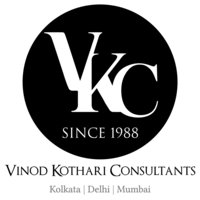 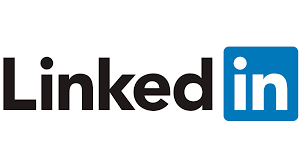 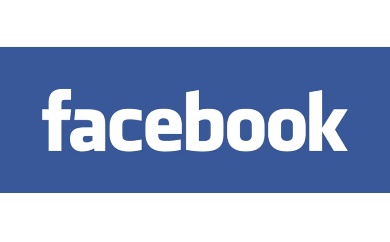 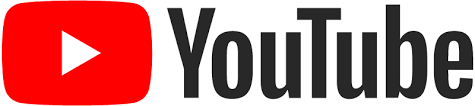